Lesson Four 
Developing Historical Interpretations
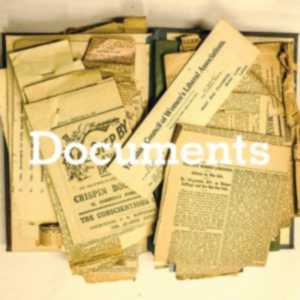 Photograph courtesy of Saltaire Collection
Developing Historical Interpretations
Aims

Pupils will use a selection of primary sources to: 

abstract information
understand how narratives are created
identify differences between sources
recognise and explain differing interpretations
Key lesson components
In and on: What do we call pieces of evidence about the past? 

Starter: Introduce definitions of primary and secondary evidence; get students to decide which sources are primary and which are secondary. Give the answers.

Development: Encourage students to work out that Salt was significant from the primary and secondary sources. Introduce the debate about Salt's motives through paired or group activity on a newspaper article. There are different levels of support and challenge – questions alone; questions with guide to which area of the text; highlighting relevant paragraphs. Investigate Salt's motives further using the rules for the mill, park and almshouses.. 

Plenary: ‘Walking feet’ – pupils move to the part of the room they think fits their interpretation of Salt.
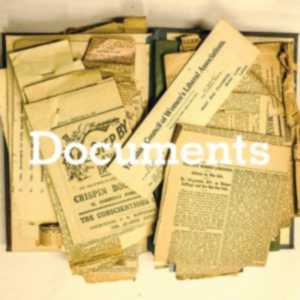 What do we call pieces of evidence about the past?
Sources
Photograph courtesy of Saltaire Collection
[Speaker Notes: What do we call pieces of evidence from the past?  Discuss historical terminology and clarify key terms – primary and secondary sources.]
Types of sources
Primary sources – these are created at the time of the event being studied, or quite soon afterwards. They are sometimes called first-hand or eye-witness accounts.

Secondary sources – are made later by people who did not witness the event being studied themselves.

Interpretations – since no two sources describe things in exactly the same way, each version of events is called an interpretation.
[Speaker Notes: What do we call pieces of evidence from the past?  Discuss historical terminology and clarify key terms – primary and secondary sources.]
Primary or secondary?
TASK 
Which type of sources, primary or secondary, do you expect to be more accurate and reliable (trustworthy)?
Which type of source is each of the things listed below?
A photograph of Titus Salt from 1876. 
A  book, Sir Titus Salt.  His Life and its Lessons, written by his friend Robert Balgarnie, published in 1879.
A painting of Titus Salt made in 1865.
Titus Salt’s Will, 1887.
A book, The Great Paternalist: Titus Salt, written by Jack Reynolds in 1985.
A local newspaper article about Salt’s life from 1976.
The architects’ plans for Saltaire village from 1854.
The diary of a worker in Salts Mill, 1865.
A history lesson today about Titus Salt and Saltaire
A television programme about Saltaire from 2012.
[Speaker Notes: What do we call pieces of evidence from the past?  Discuss historical terminology and clarify key terms – primary and secondary sources.]
Primary or secondary?
Answers
A photograph of Titus Salt from 1876.  PRIMARY
A  book, Sir Titus Salt.  His Life and its Lessons, written by his friend Robert Balgarnie, published in 1879. PRIMARY
A painting of Titus Salt made in 1865. PRIMARY
Titus Salt’s Will, 1887. PRIMARY
A book, The Great Paternalist: Titus Salt, written by Jack Reynolds in 1985. SECONDARY
A local newspaper article about Salt’s life from 1976. SECONDARY
The architects’ plans for Saltaire village from 1854. PRIMARY
The diary of a worker in Salts Mill, 1865. PRIMARY
A history lesson today about Titus Salt and Saltaire SECONDARY
A television programme about Saltaire from 2012. SECONDARY
[Speaker Notes: What do we call pieces of evidence from the past?  Discuss historical terminology and clarify key terms – primary and secondary sources.]
Sources about Titus Salt's later life
Source A: Taken from a Year 7 History lesson about Titus Salt.
Source B: a photograph of Salt’s statue in the park at Saltaire. It was put there in 1896.
TASKS  

1. Which source is 
primary and which is secondary evidence?

2. What do both sources  tell us about Salt’s life?

3. Which source tells us more about Salt’s life?
Titus was created a baronet by Queen Victoria in 1869 which gave him the title of Sir. On the 29th December 1876, he died in the comfort of his home at the age of 73. 
By the time of his death, his achievements were known across not just Bradford and Yorkshire, but also across the whole country. Indeed, he was known world-wide. 
His funeral procession was very big. Many mills stopped working  and thousands of people lined the streets to watch  his funeral carriage pass.
His coffin was laid to rest in the Mausoleum at the Congregational Church in Saltaire, which is now called the United Reformed Church.
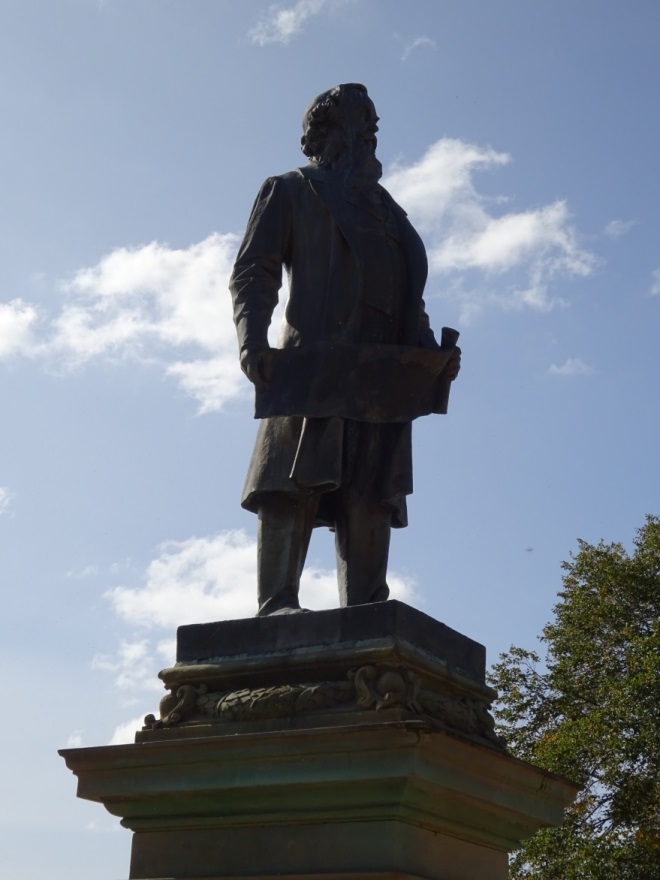 Exploring sources
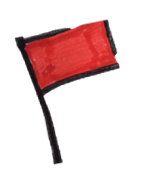 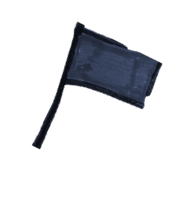 Learning intentions:

To understand how our knowledge of Titus Salt, Saltaire and Bradford’s past is constructed from our analysis of a range of sources.

To create our own opinions about Titus Salt by evaluating the validity of source material.
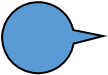 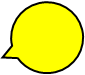 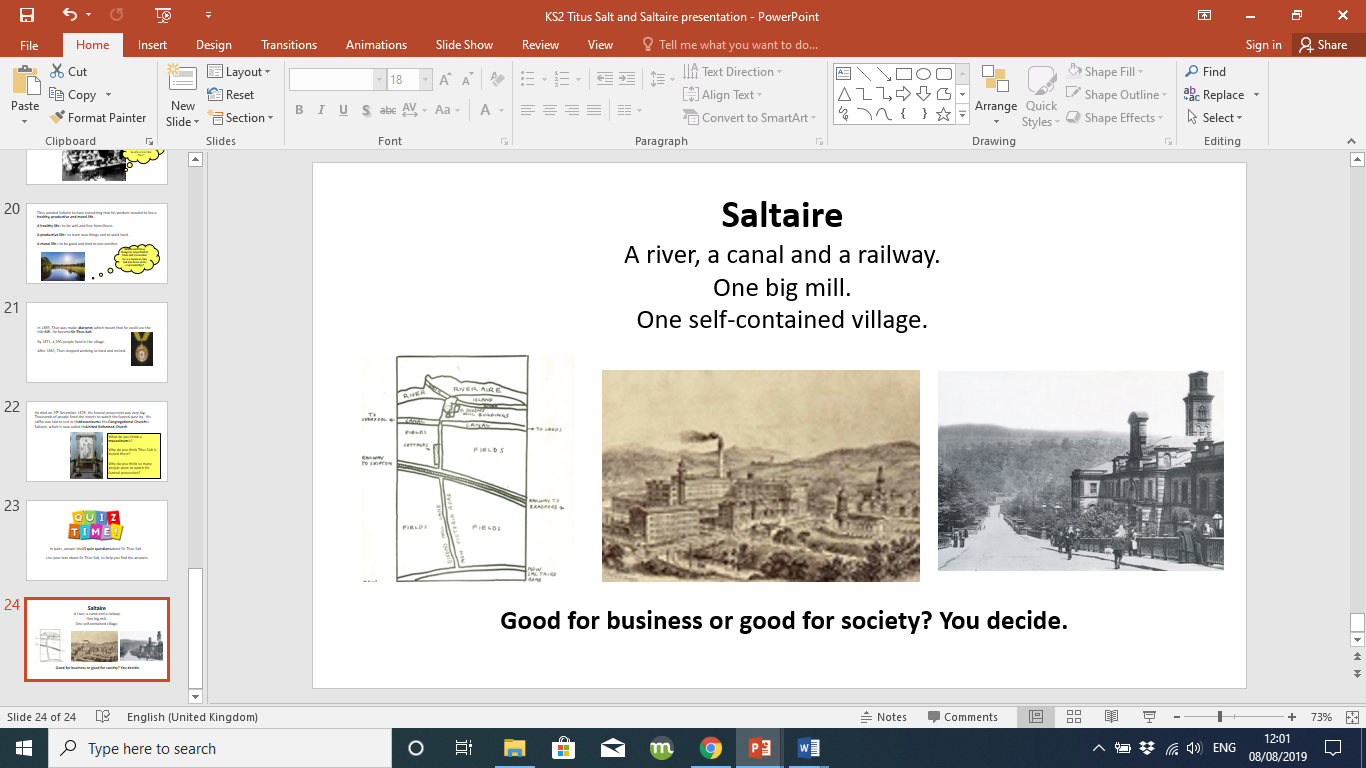 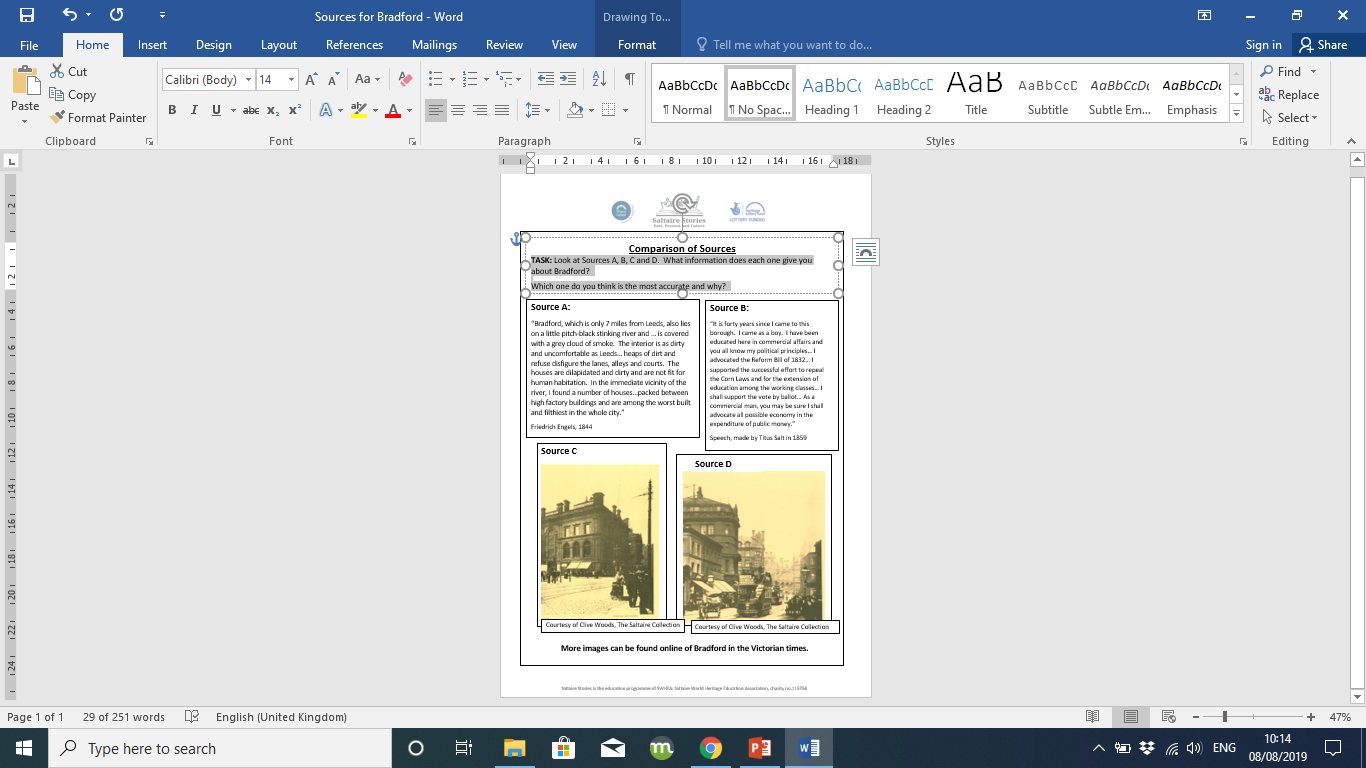 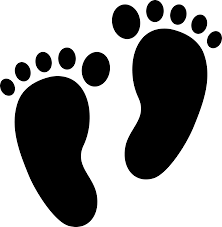 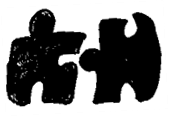 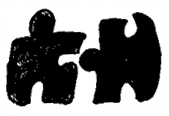 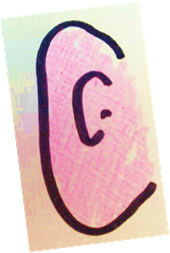 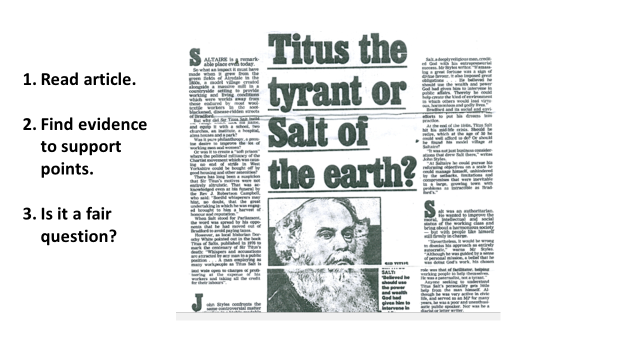 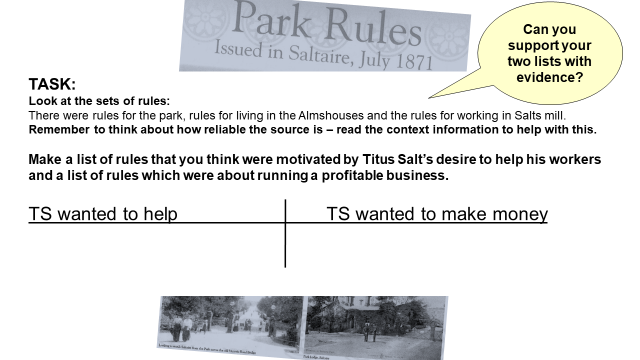 Sources and pictures (hand drawn by Rachel Wood on behalf of Saltaire Collection) to only be used for educational purposes.  Courtesy of Saltaire Collection: www.saltairecollection.org
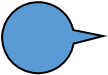 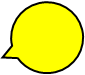 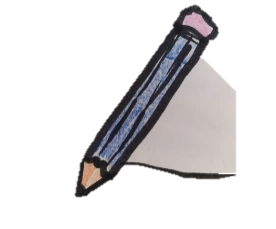 [Speaker Notes: Share learning intention and VAK planner:
- All children will know some terminology for history and be able to find information about Bradford from the sources. All pupils should form an opinion about Titus Salt.
- Most children will know the difference between a primary and secondary source and be able to identify which source holds more accurate information and why.  Most pupils will be able to form their own opinion about Titus Salt and give reasons using evidence from the different sources.
- Some children will be able to identify evidence from both primary and secondary sources to construct their analysis.  They will also be able to evaluate their own opinions by knowing the validity of the source material.]
Titus Salt newspaper article
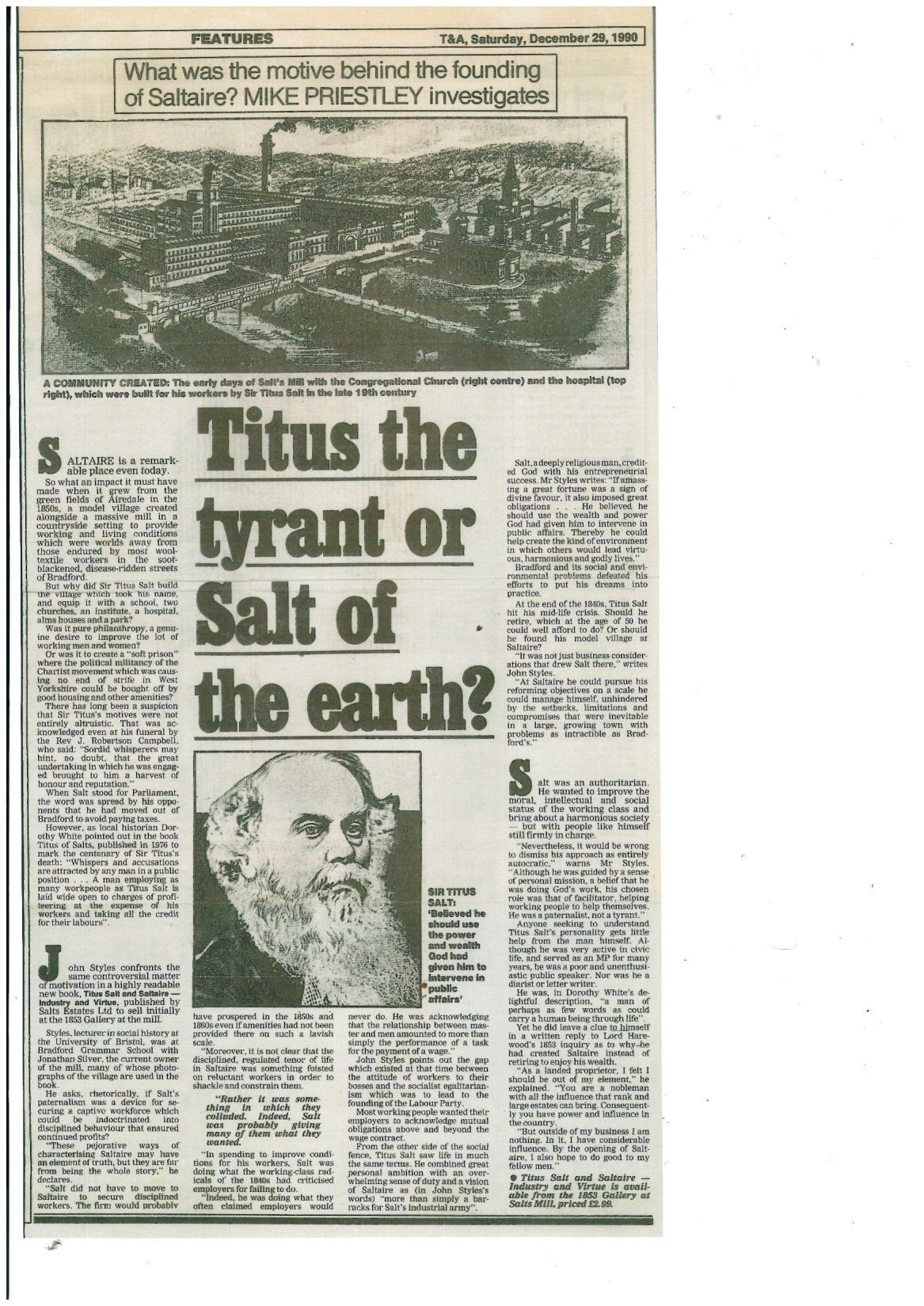 TASK
Work in pairs or groups to discuss:

Is this source primary or secondary evidence?
How is Bradford described?  
How is Saltaire described? 
Was Salt religious? How might this have affected him? 
What other reasons might Salt have had for building Saltaire?
Why is it difficult to find out about why Titus Salt built Saltaire?
Put the headline ‘Titus the tyrant or Salt of the earth?’ into your own words.
[Speaker Notes: You will need to use/print the following slide or to download and print copies of the article from here: https://www.saltairecollection.org/wp-content/uploads/Titus-the-tyrant-or-salt-newspaper-article.pdf]
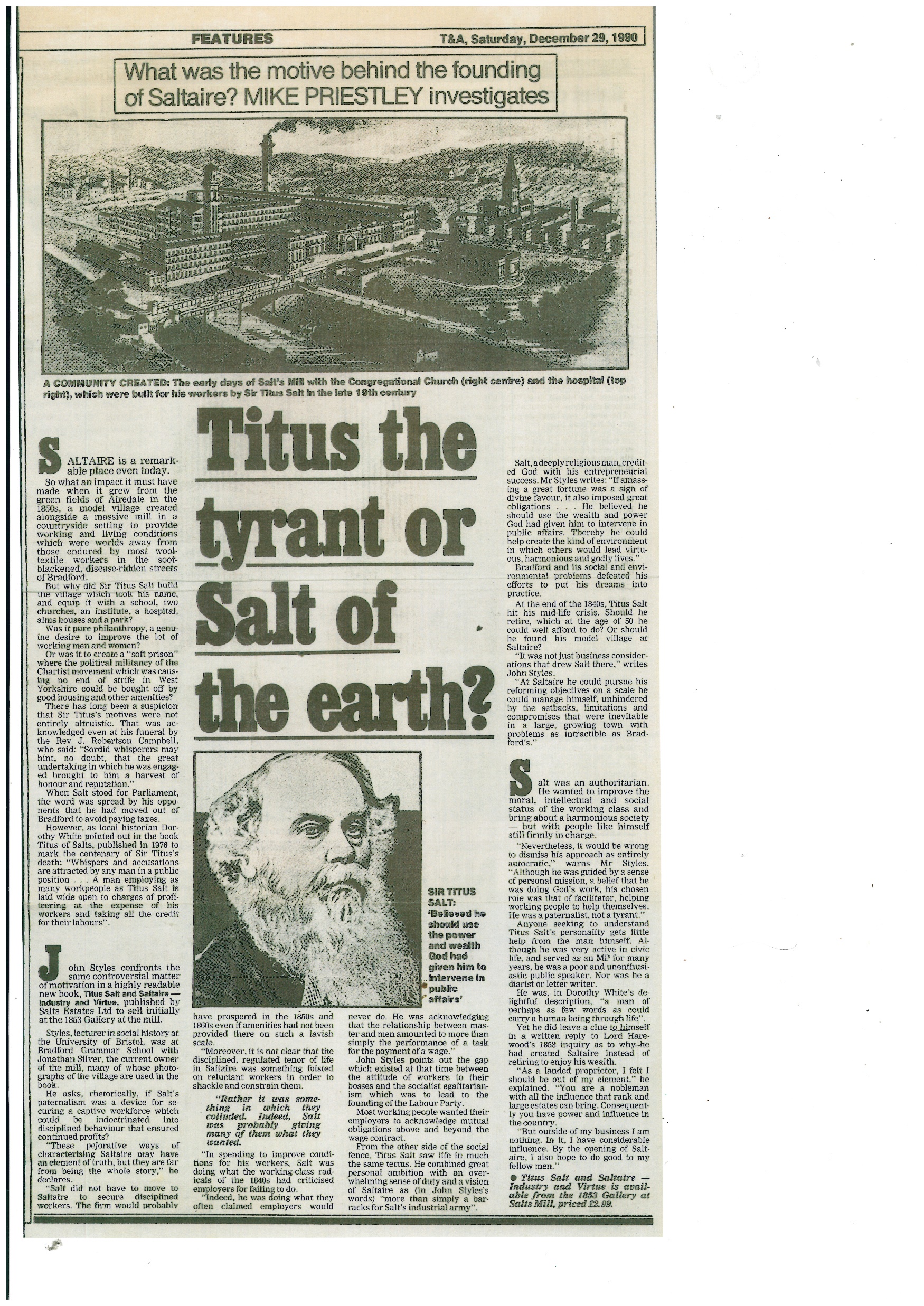 [Speaker Notes: You can print this slide so pupils can read the article more easily.]
Titus Salt newspaper article
Answers
Highlights show where to find answers to questions 1-6
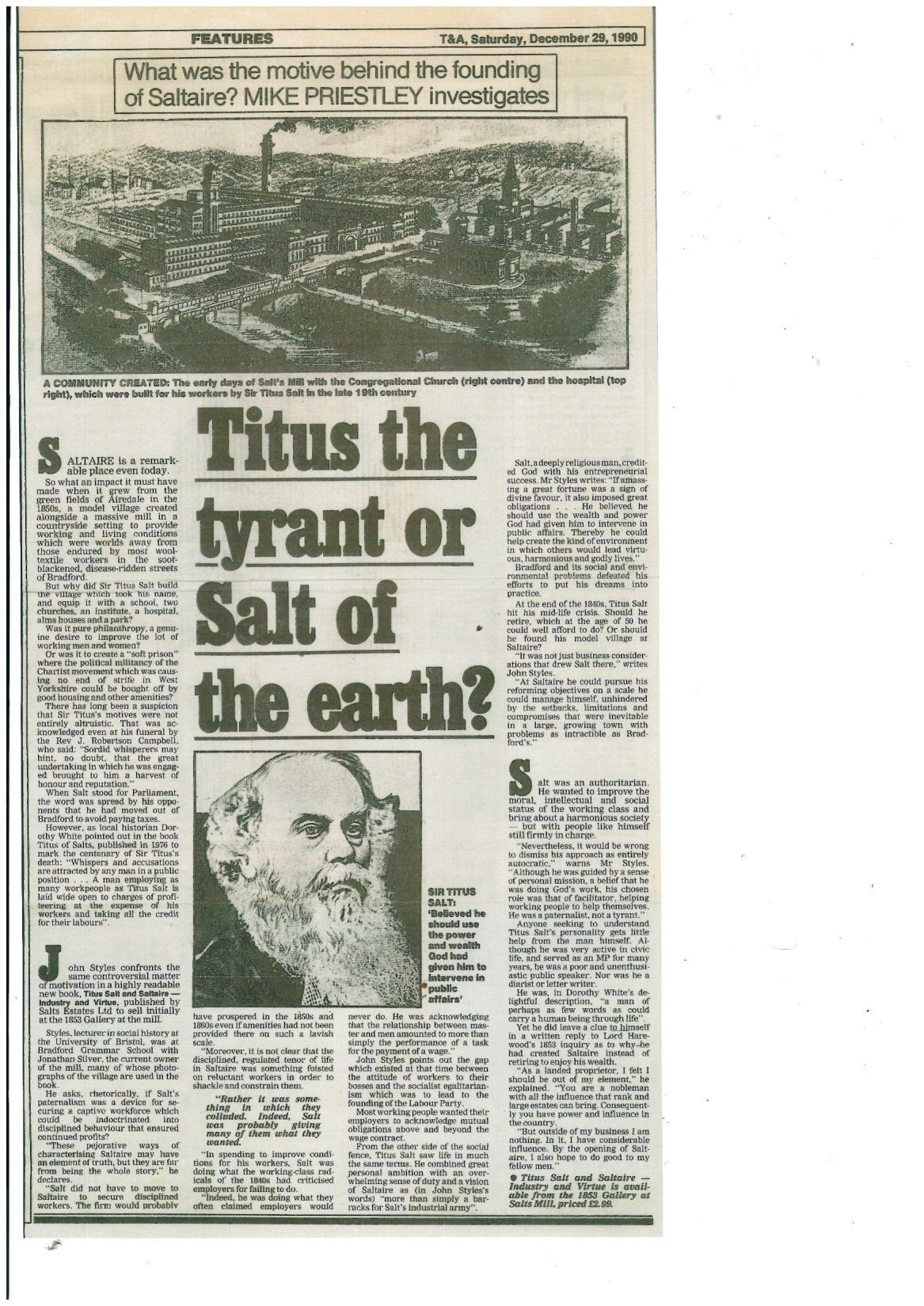 1
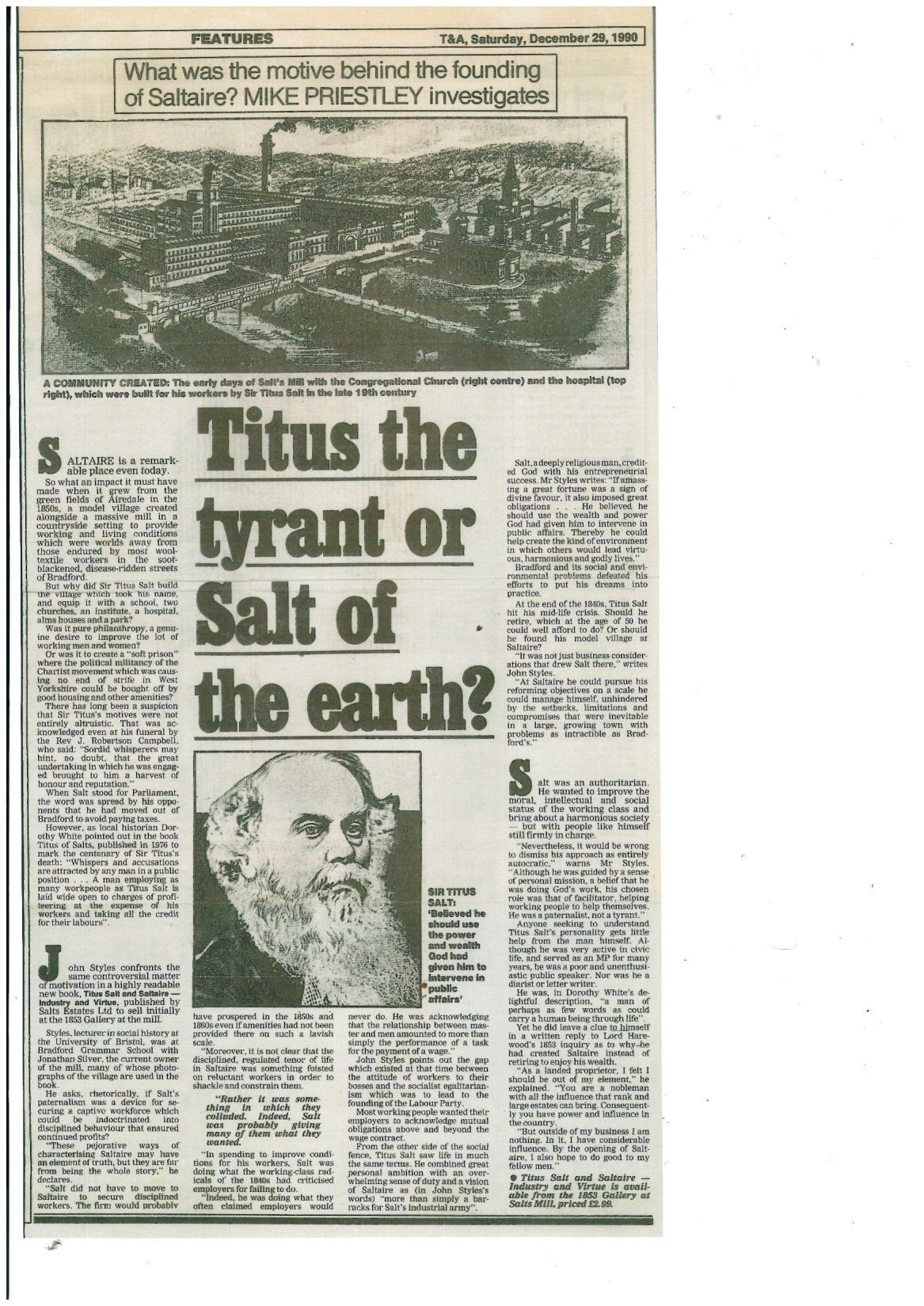 5
6
4
2 & 3
[Speaker Notes: You will need to use/print the previous slide or to download and print copies of the article from here: https://www.saltairecollection.org/wp-content/uploads/Titus-the-tyrant-or-salt-newspaper-article.pdf]
So, just how bad was it to live in Bradford?
Bradford, which is only 7 miles from Leeds, also lies on a little pitch-black stinking river and … is covered with a grey cloud of smoke. It is as dirty and uncomfortable as Leeds …heaps of dirt and refuse pollute the lanes, alleys and courts. The houses are run down and dirty and not fit for humans to live in. Near the river, I found a number of houses … packed between high factory buildings and which are among the worst built and filthiest in the whole city.
TASK
Work in pairs or groups to discuss:

Are Sources A and B primary or secondary evidence?
What health problem in Bradford do the sources agree about? 
What do the two sources disagree about to do with conditions in Bradford?
Which source do you trust the most? Why?
Source A: Friedrich Engels, in 1844 he was a 24 year old German who had worked in Manchester since 1842.
Every other factory town in England is a paradise in comparison to this hole. In Manchester the air lies like lead upon you; in Birmingham it is just as if you were sitting with your nose in a stove pipe; in Leeds you have to cough with the dust and the stink - but you can put up with all that. In Bradford, however, you think you have been lodged with the Devil. If anyone wants to know what Hell is like, let him travel to Bradford.
Source B: George Weerth, a 24 year old German on holiday in England, described Bradford in an article that he wrote for a German newspaper in 1846.
Rules, rules, rules!
TASK
Look at the sets of rules: 
There were rules for the park, rules for living in the Almshouses and the rules for working in Salts Mill.  Remember to think about how reliable the source is – read the context information to help with this.
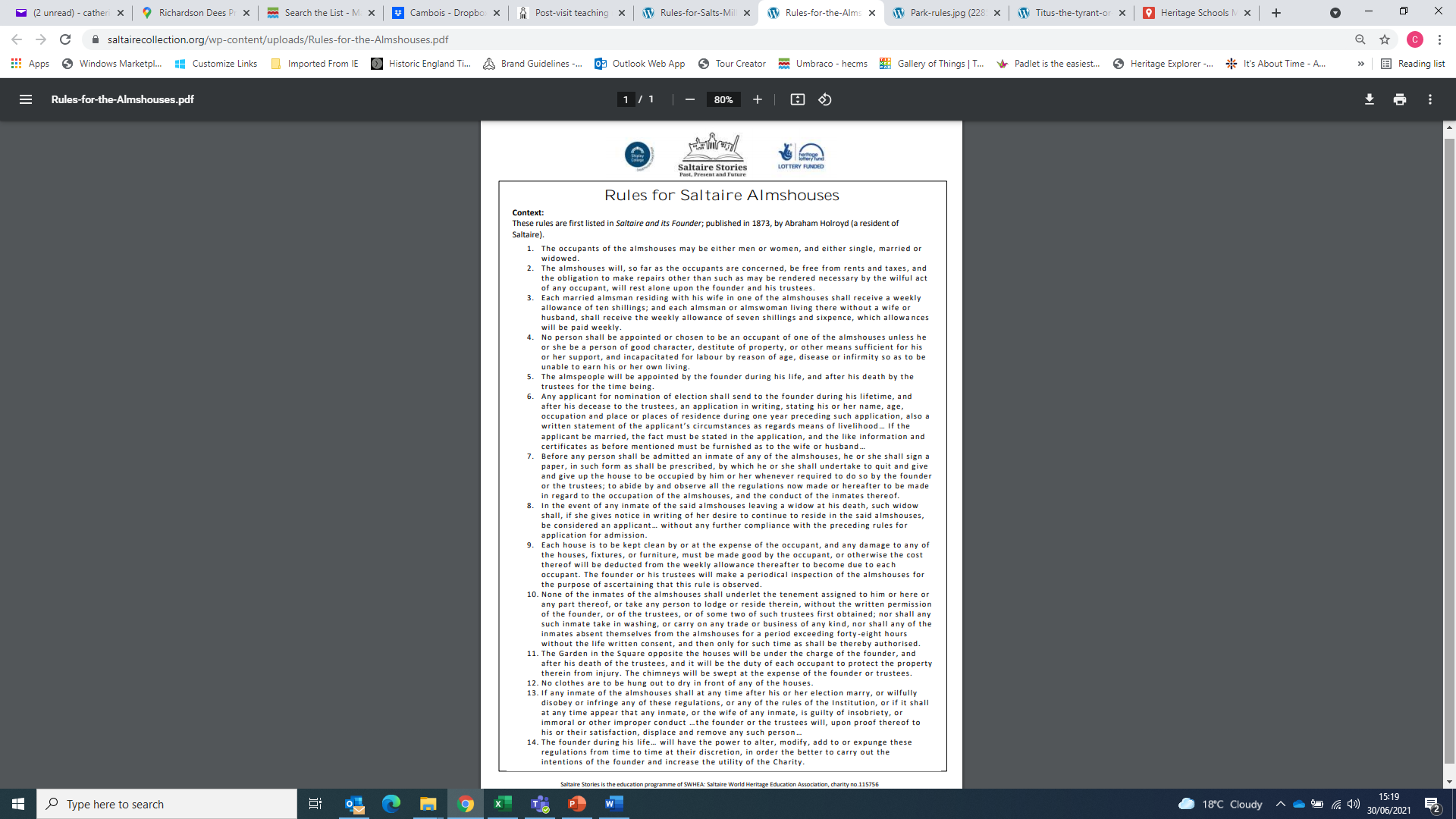 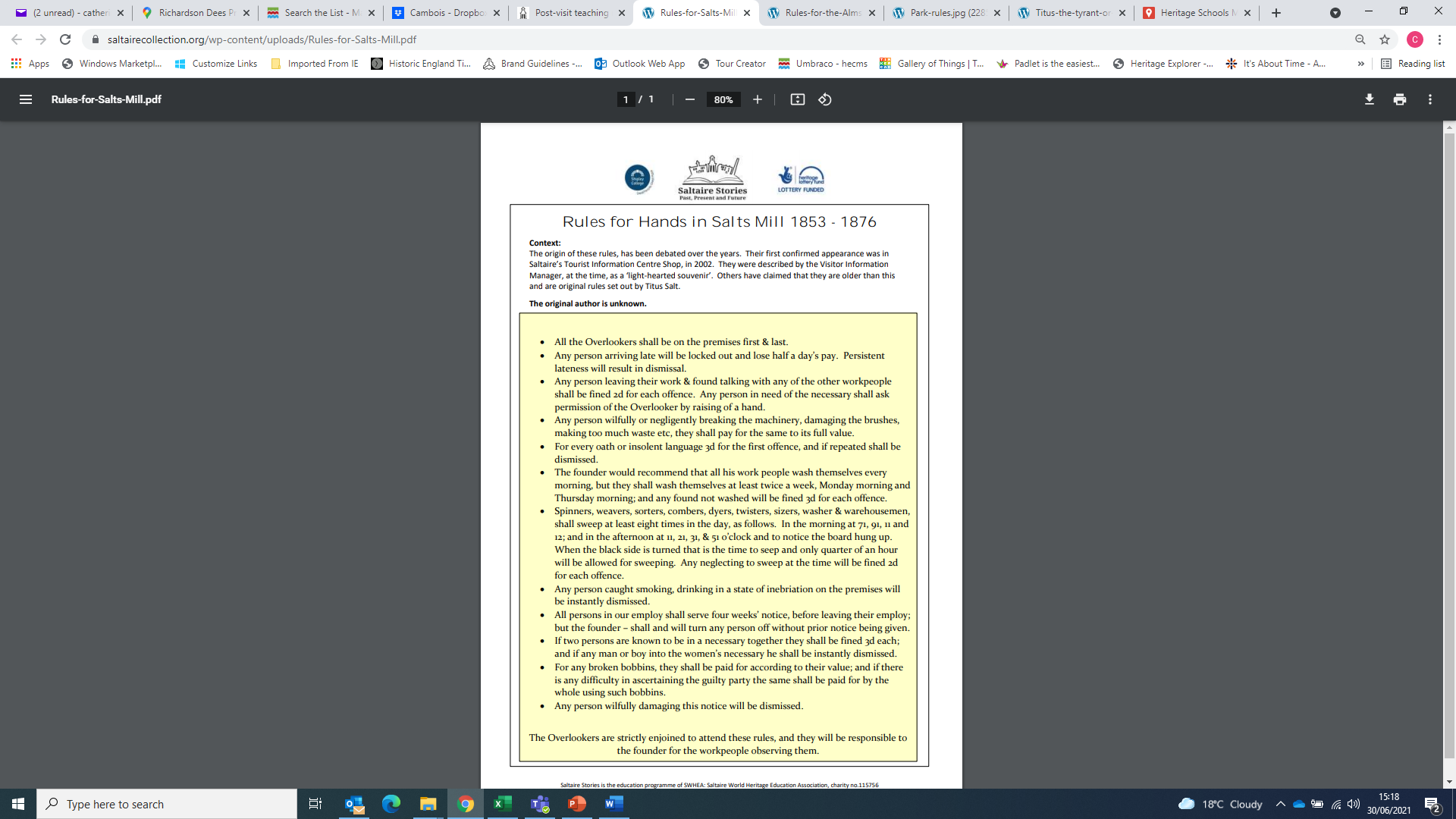 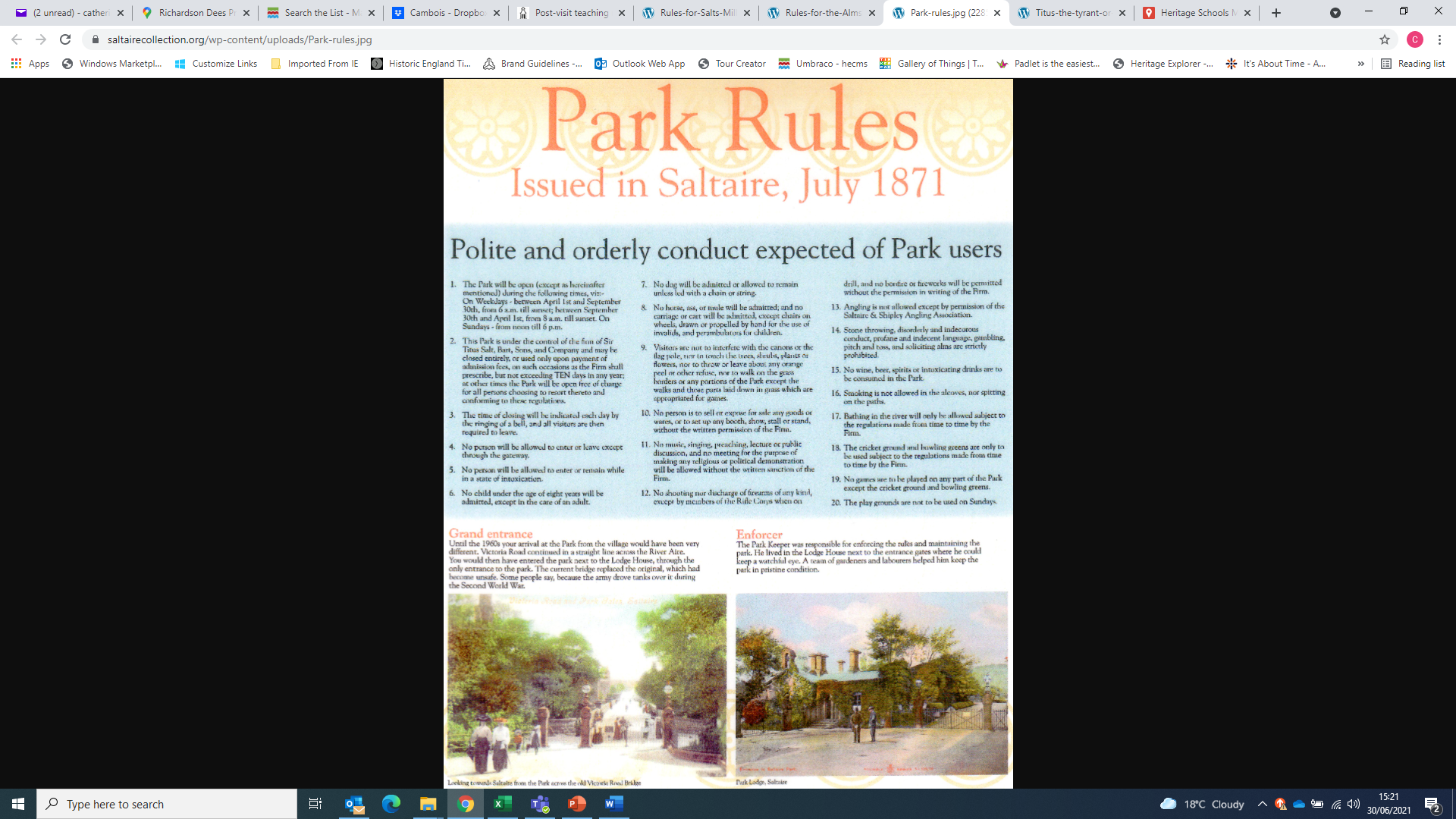 [Speaker Notes: Children to look at the sets of rules: There were rules for the park, rules for living in the Almshouses and the rules for working in Salts mill.  Remind them to think about how reliable the source is – read the context information to help with this. You will need to use/print the following slides or to download and print copies of the article from here: https://www.saltairecollection.org/schools/primary-school-resources/lesson-ideas-for-primary-schools/post-visit-teaching-resources-ks2/  
Park: https://www.saltairecollection.org/wp-content/uploads/Park-rules.jpg  Almshouses: https://www.saltairecollection.org/wp-content/uploads/Rules-for-the-Almshouses.pdf   
Mill: https://www.saltairecollection.org/wp-content/uploads/Rules-for-Salts-Mill.pdf]
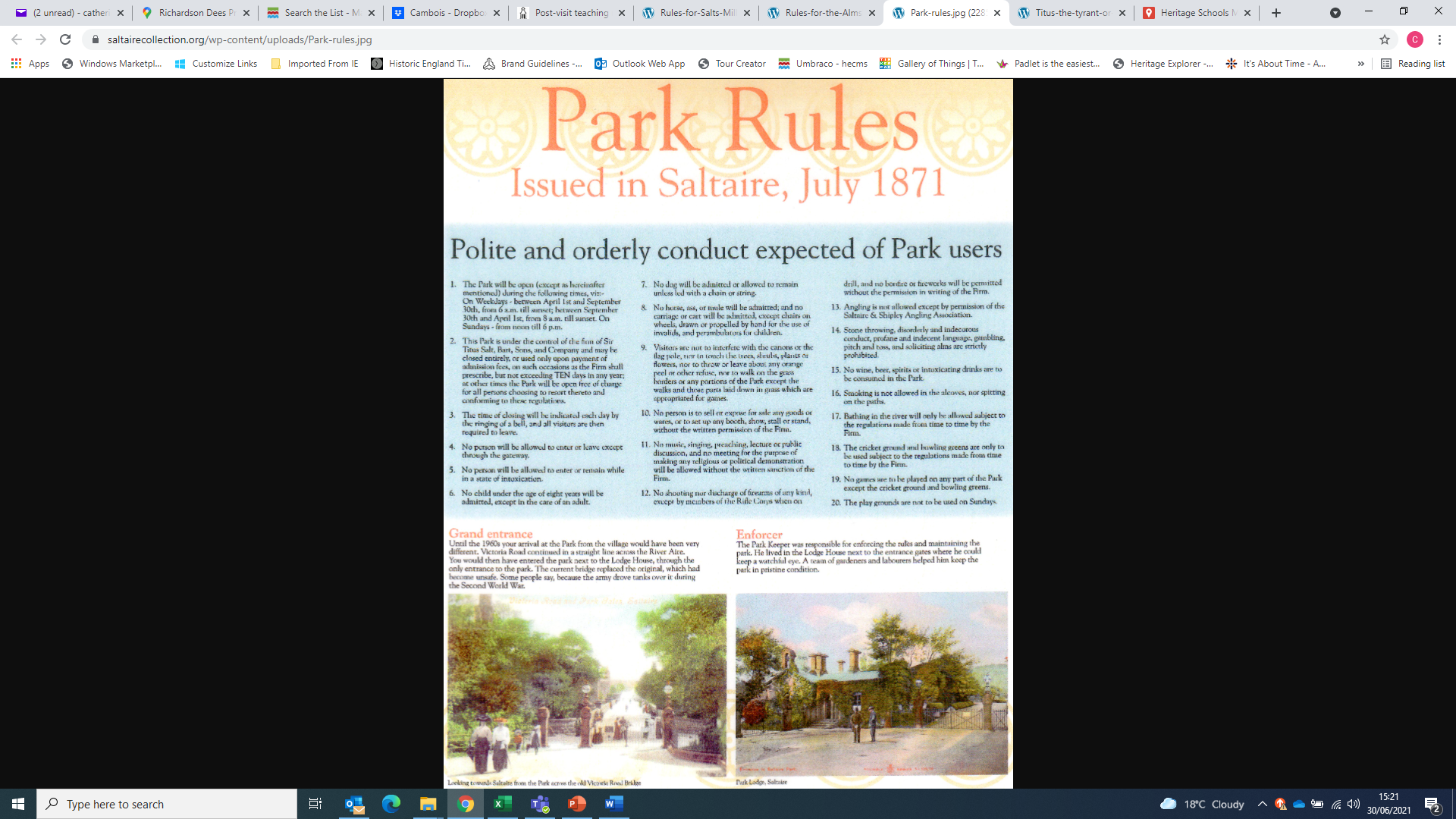 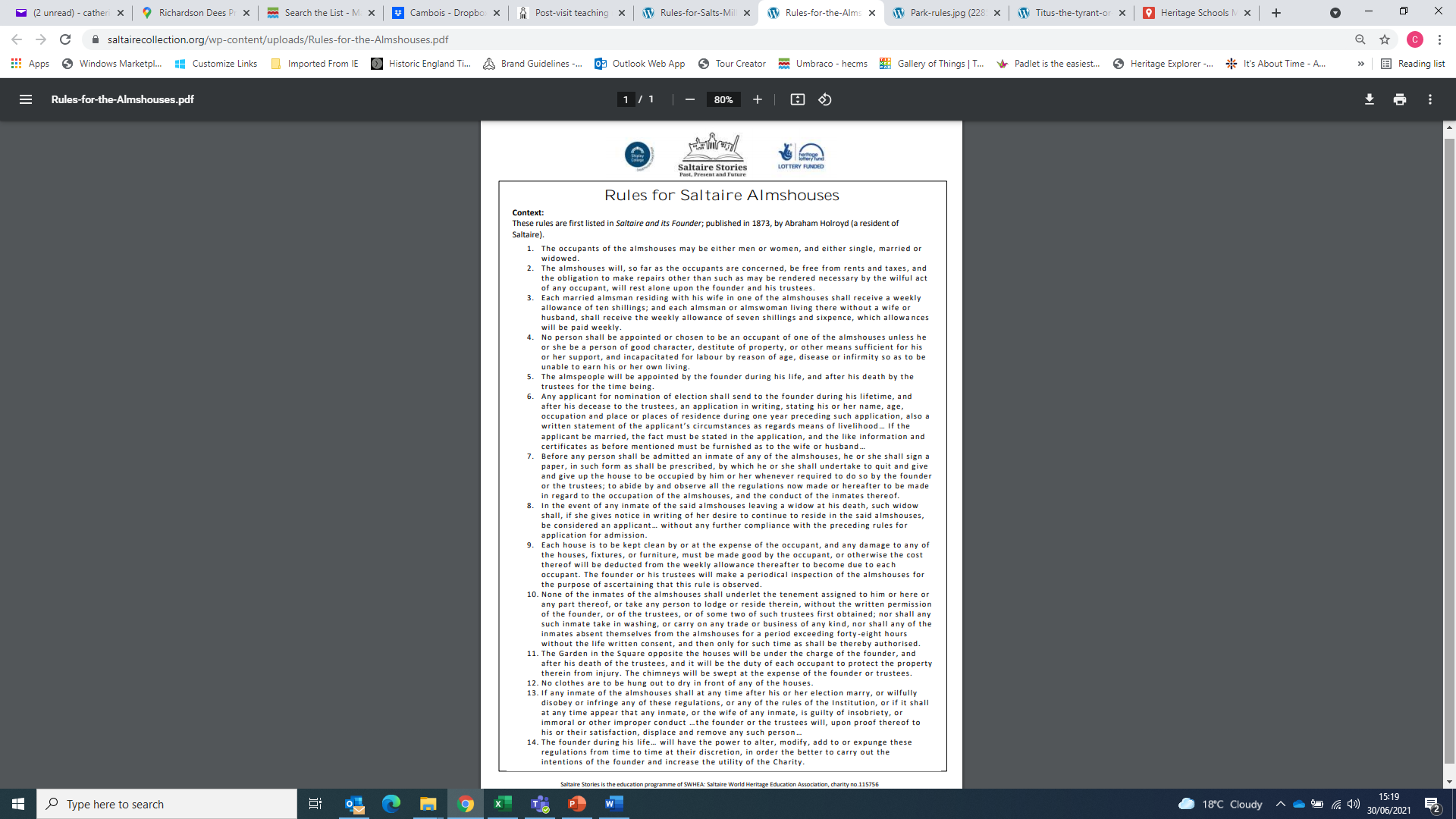 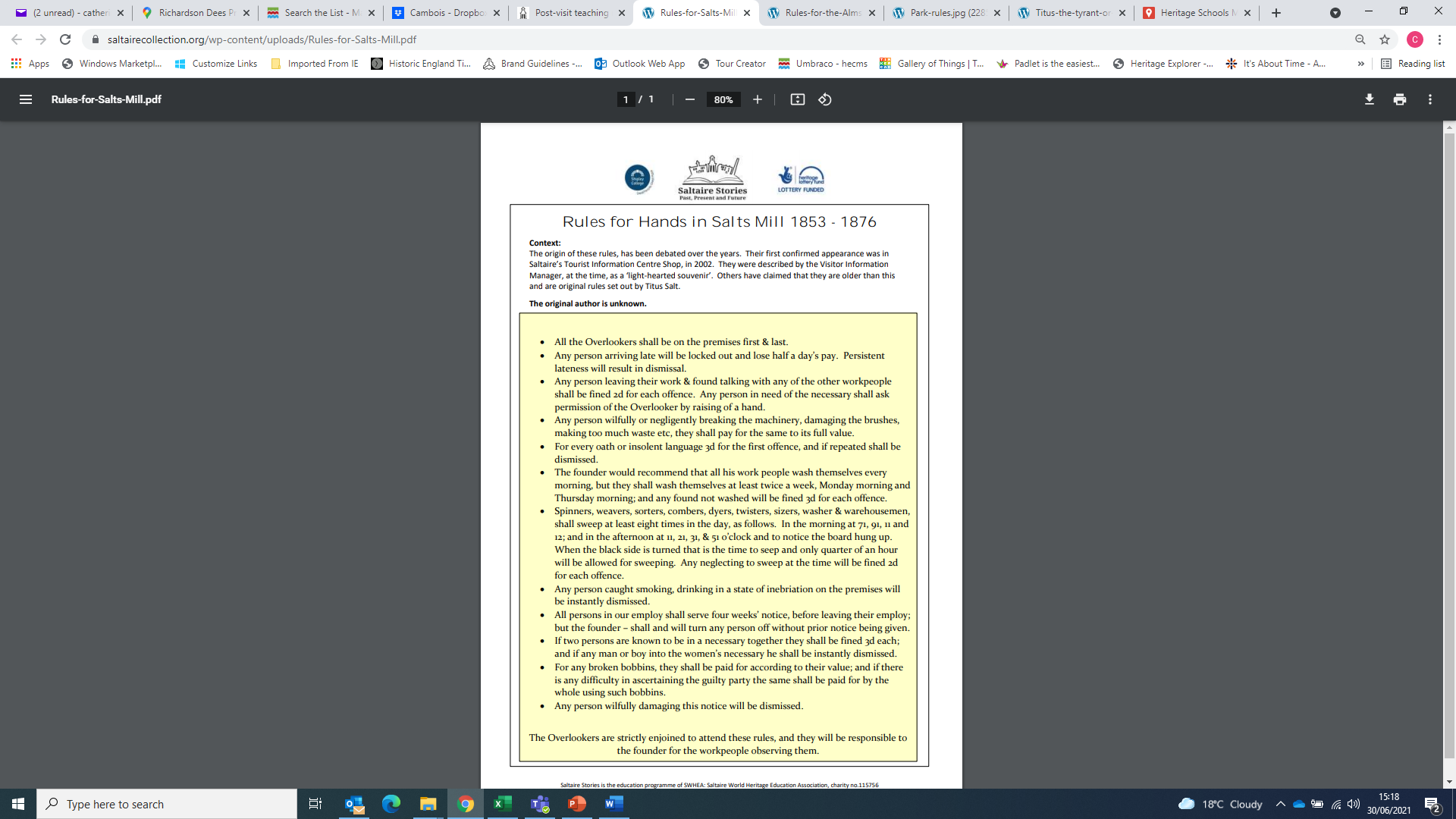 [Speaker Notes: Hands was a general term workers.]
Rules, rules, rules!
TASK
Having looked at the sets of rules: 
Make a list of rules that you think were motivated by Titus Salt’s desire to help his workers and a list of rules which were about running a profitable business.
[Speaker Notes: Children to make a list of rules that you think were motivated by Titus Salt’s desire to help his workers and a list of rules which were about running a profitable business (this activity could be completed in pairs or in groups – one group could look at one set of rules at a time and move around the classroom to make it more kinaesthetic).  Whole class feedback. Can you support your columns with evidence?]
Saltaire
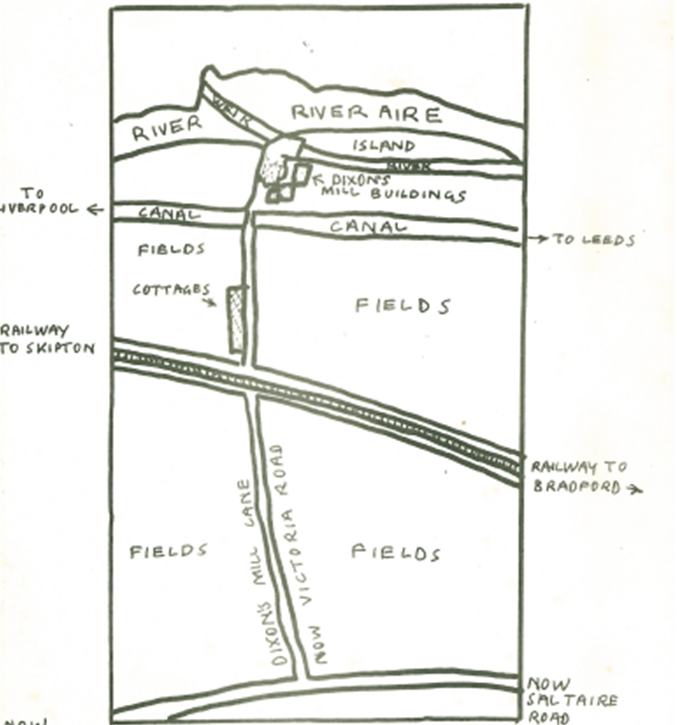 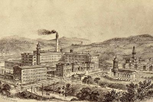 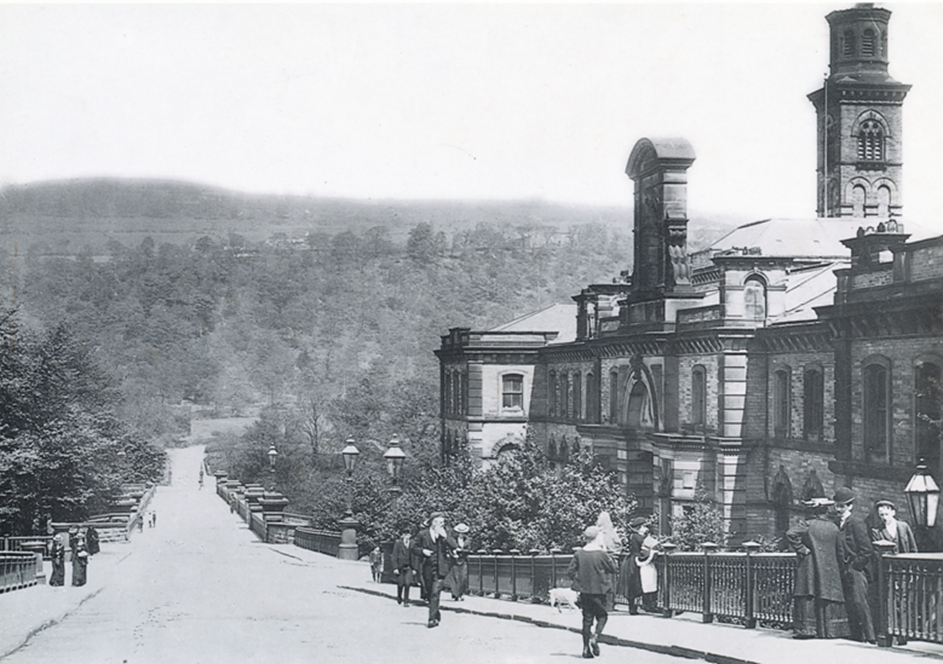 One self-contained village
A river, a canal & a railway
One big mill
TASK
Good for business or good for society? Was Titus Salt a capitalist or a philanthropist? You decide.
Philanthropist: 
Someone who wants to help other people.
Capitalist: 
Somebody who wants to make money, to only look after themselves and their family.
[Speaker Notes: Walking feet – put the words capitalist and philanthropist and their definitions on opposite sides of the wall.  Clarify the terms. Pupils to think about the question: Good for business or good for society? Was Titus Salt a capitalist or a philanthropist? Move to the side of the room that they most agree with.  Count up for each area – paying attention to anyone also in the middle.  Target questioning – ask children why they chose that particular spot. What evidence can they use to support their points?]
Capitalist: 
Somebody who wants to make money, to only look after themselves and their family.
Philanthropist: 
Someone who wants to help other people.